PAST TENSES
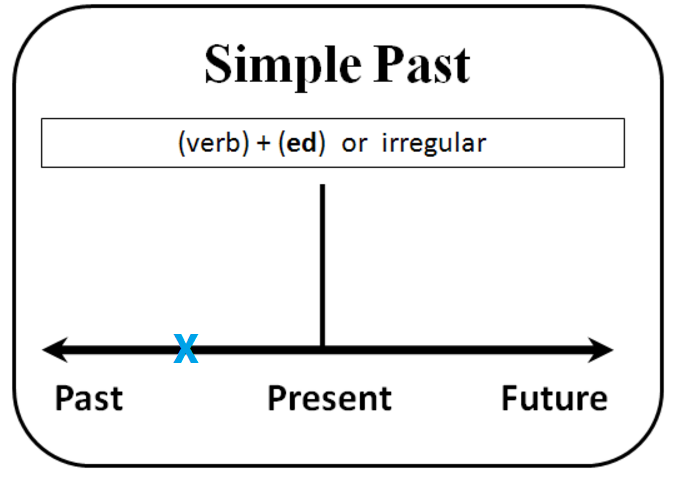 *Auxiliar verb: DO (DID / DIDN’T)
SIMPLE PAST
Finished actions or situations in the past
One thing happened after another
Say the sentence in the negative and interrogative form
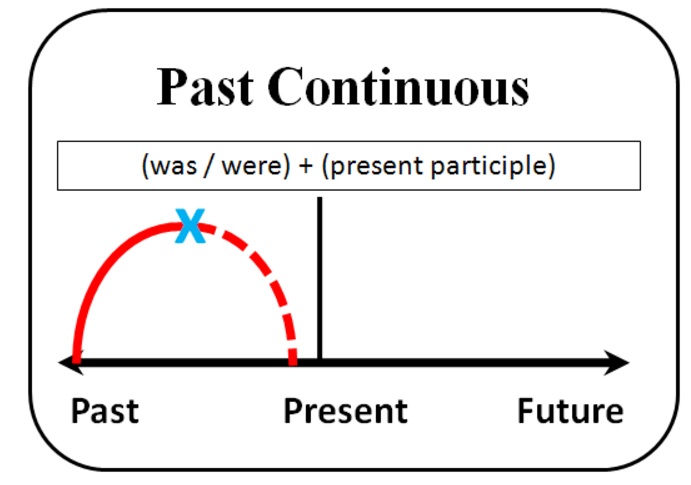 PAST CONTINUOUS
Talk about activities in progress at the moment in the past
Describe scenes in a story, for example
Talk about an activity in progress when another interrupted it
WHILE / AS / WHEN
What was the question?
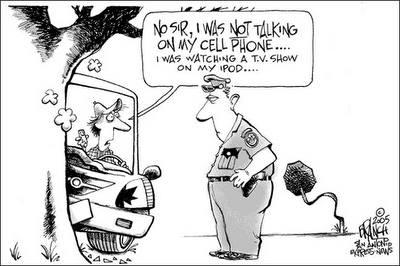 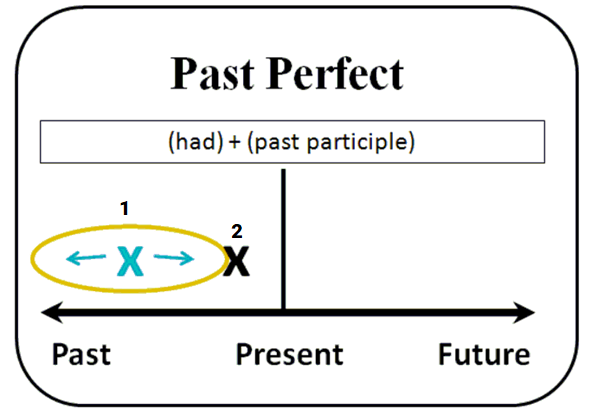 Talk about actions that happened before another action in the past
Time expressions: WHEN / AFTER / BY THE TIME / AS SOON AS
Say the sentence in the negative and interrogative form
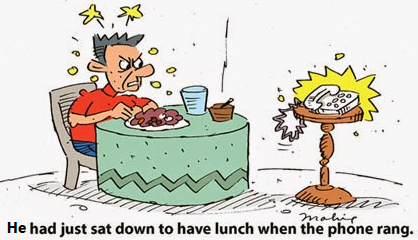 THANK YOU
ANA DELIĆ